Repræsentantskab
Bestyrelse
Teknologisk Institut
Produktion
Materialer
Byggeri og Anlæg
Energi og Klima
Life Science
AgroTech
DMRI
Erhvervs-udvikling
Datter-selskaber
Adm. direktør Søren Stjernqvist
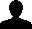 Direktør
Anne-Lise H Lejre
Direktør
Mikkel Agerbæk
Direktør
Mette Glavind
Direktør
David Tveit
Direktør
Sune D. Nygaard
Direktør
Mikael Poulsen
Direktør
Lars Hinrichsen
Direktør
Jane Wickmann
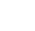 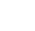 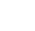 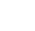 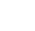 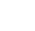 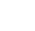 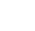 Ledelse, Produktion
Måling og Kvalitet 
Nanoproduktion og Mikroanalyse
Robotteknologi
Velfærds- og Interaktions-teknologi
Ledelse, Materialer
Emballage og Transport
Functional Coating 
Metal og Over-fladeteknologi
Plastteknologi
Produktudvikling
Tribologi
Ledelse, Energi og Klima
Automobilteknik
Energieffektivisering og Ventilation
Installation og Kalibrering 
Køle- og Varme-pumpeteknik
Rørcentret 
Transport ogElektriske systemer
Ledelse, Life Science
DTI Oil & Gas
Vand og Miljø 
Biotek
Kemisk og Mikrobiologisk Laboratorium
Ledelse, AgroTech

Bioressourcer og Bioraffinering

Planteteknologi

Markforsøg, Teknologi og Analyse

Softwareudvikling

Fødevareteknologi
DMRI, Forretningsudvikling

Fødevaresikkerhed

Kødteknologi

Målesystemer

Slagteriteknologi

Automatisering
Ledelse, Erhvervsudvikling

Analyse og Erhvervsfremme

Idé & Vækst 

Uddannelse
Danfysik A/S

Teknologisk Institut
AB Sverige 

DTI Polska
Sp. z o. o.

Teknologisk
Innovation A/S

Dancert A/S

Danish Technological Institute Spain, S.L.
Ledelse, Byggeri og Anlæg 
Beton
Bygninger & Miljø
Murværk
Træ og Biomaterialer
Glas og Vinduer